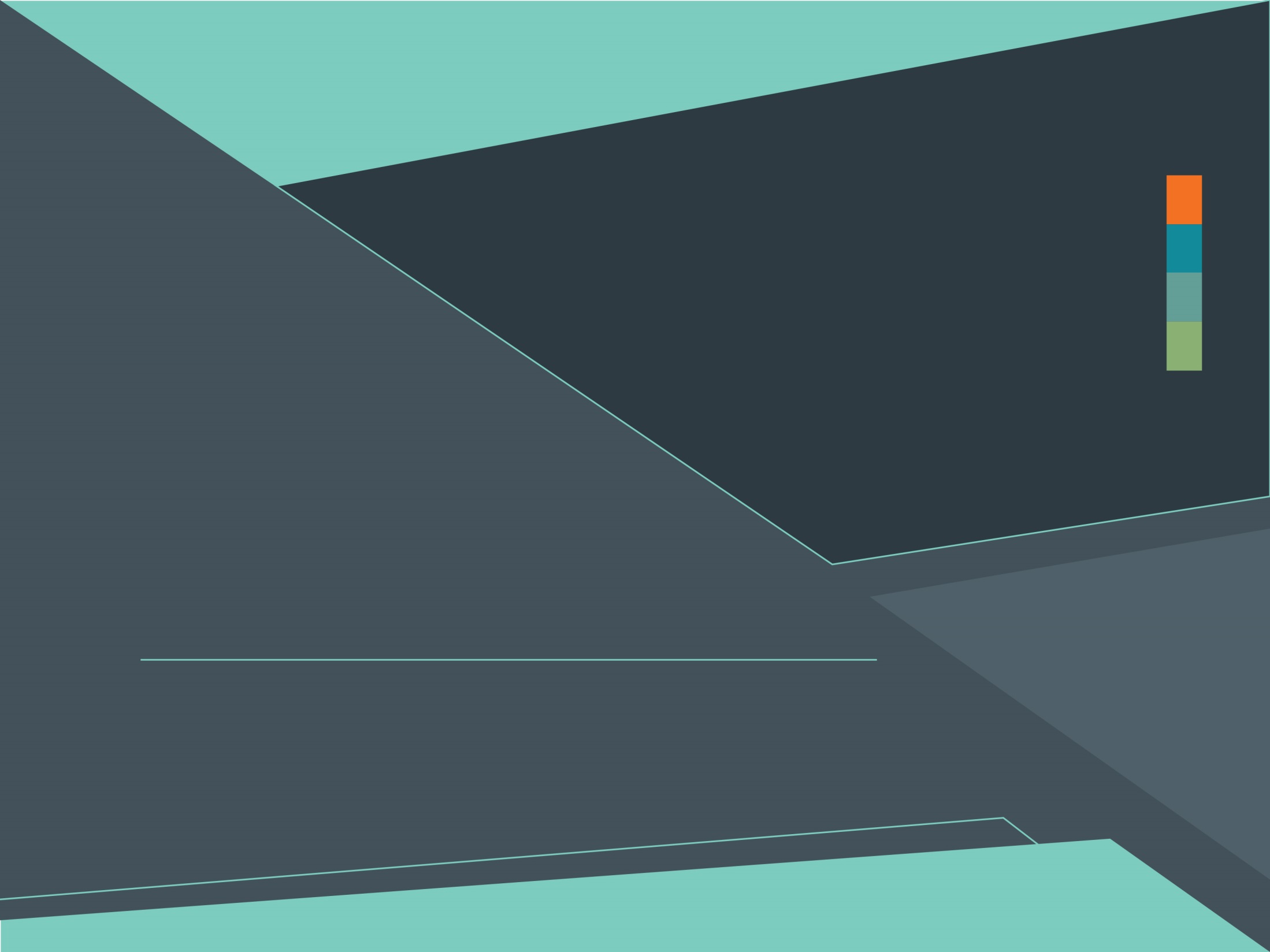 Российские научно-  технические изданияна международныхплощадках
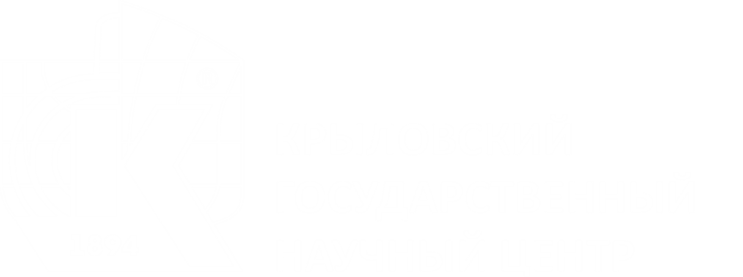 Докладчики:
Корчагина Светлана Николаевна 
Начальник Информационно-издательского центра ФГУП «Крыловский государственный научный центр»
Крулев Андрей Александрович 
Руководитель группы ОНТИ ФГУП «Крыловский государственный научный центр»
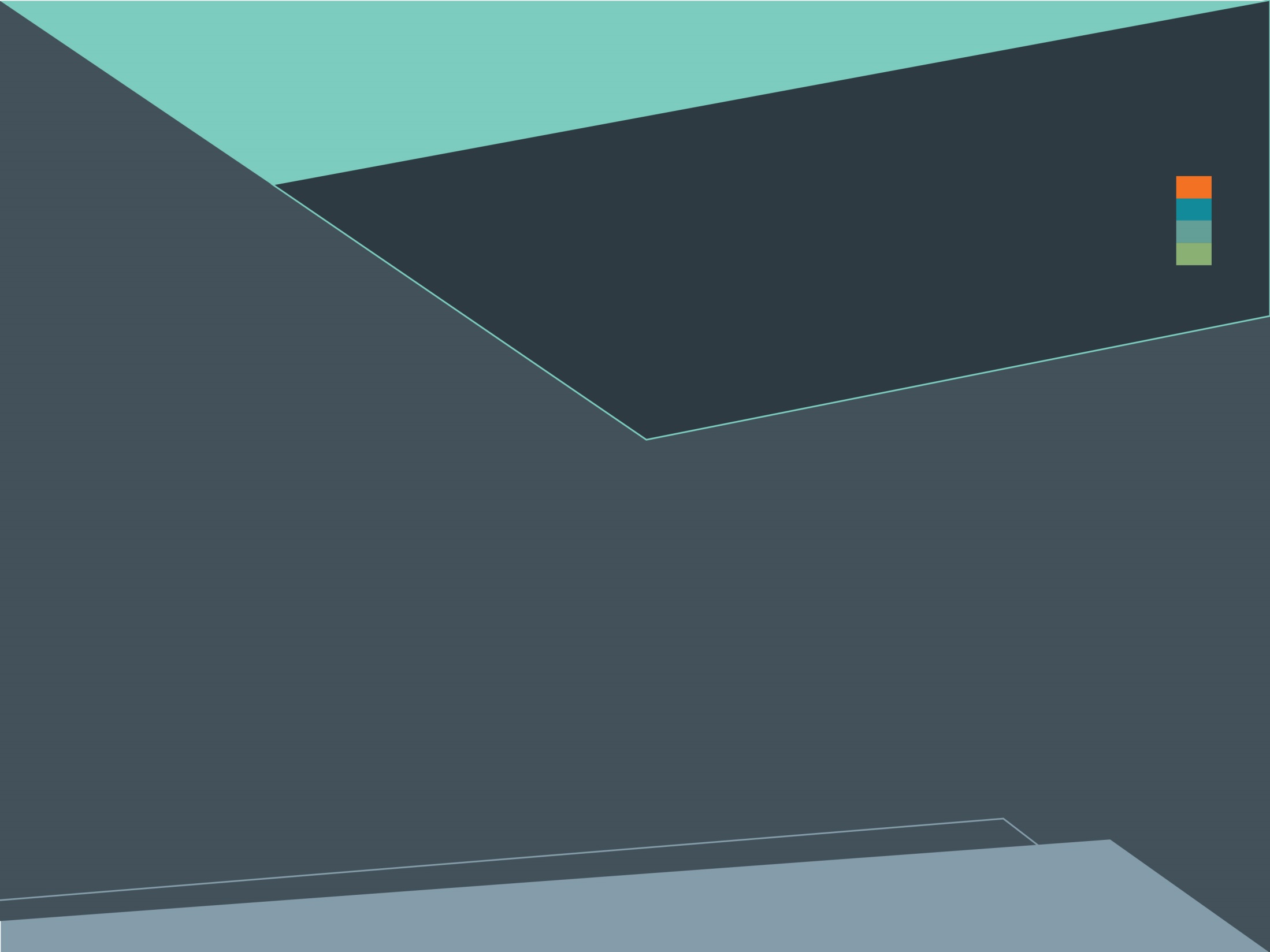 Требования МНБДк научным журналам
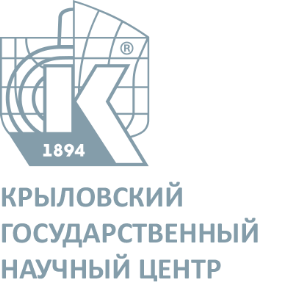 Требования технического характера:
ПОКАЗАТЕЛИ ВОСТРЕБОВАННОСТИ:
наукометрические показатели
 географический состав авторов и членов редколлегии
наличие англоязычного сайта
перевод метаданных
структура статей и пр.
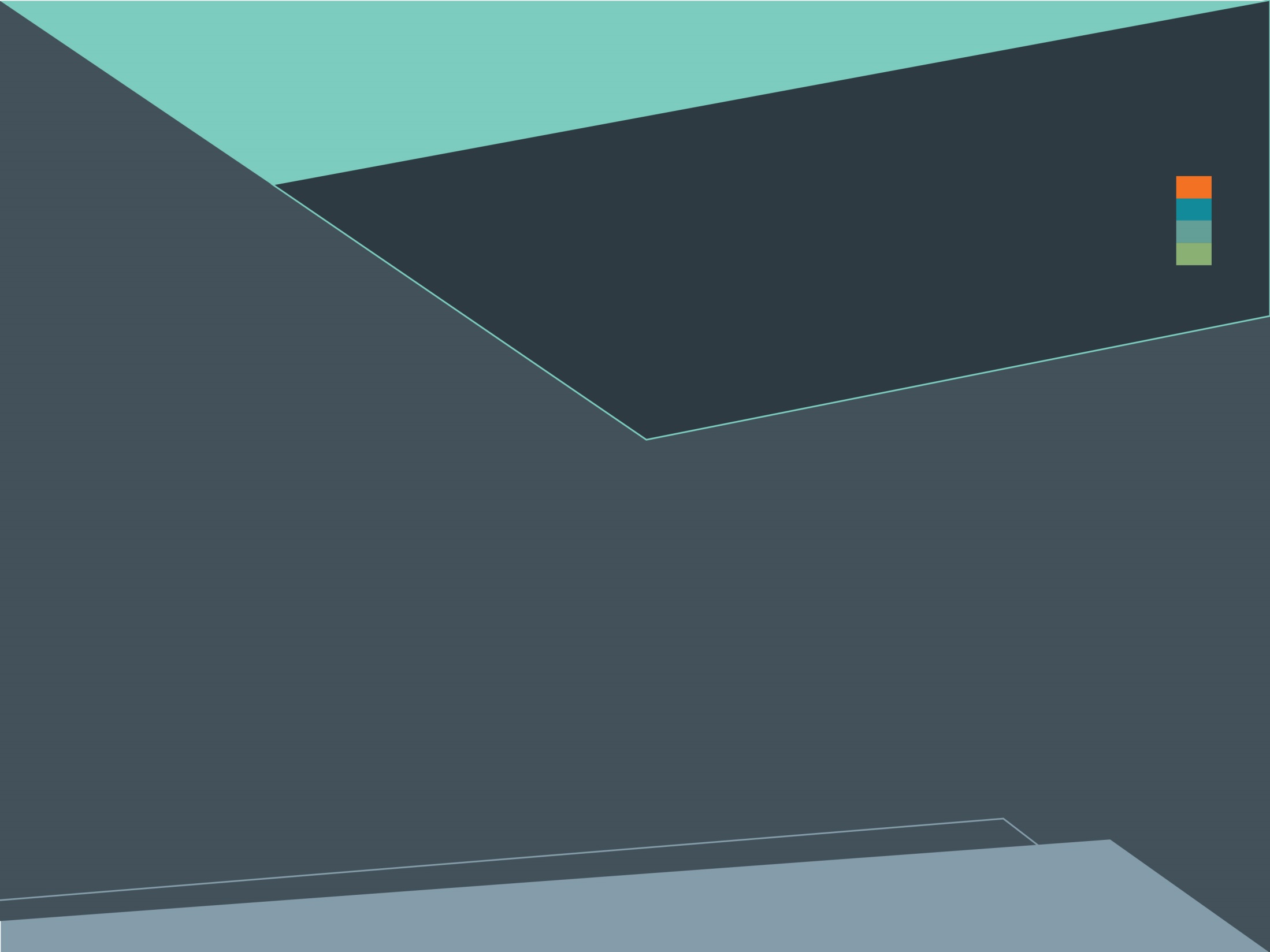 Значимость цитируемости научных публикаций
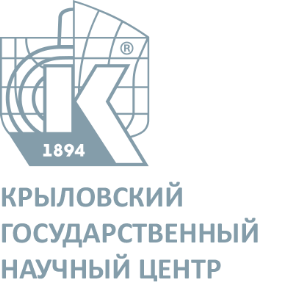 Предшествуют экспертной оценке. В зону внимания экспертов попадают  только высокоцитируемые журналы
Высокая цитируемость свидетельствуето востребованности научного материала
Высокая цитируемость позволяет принимать управленческие решения
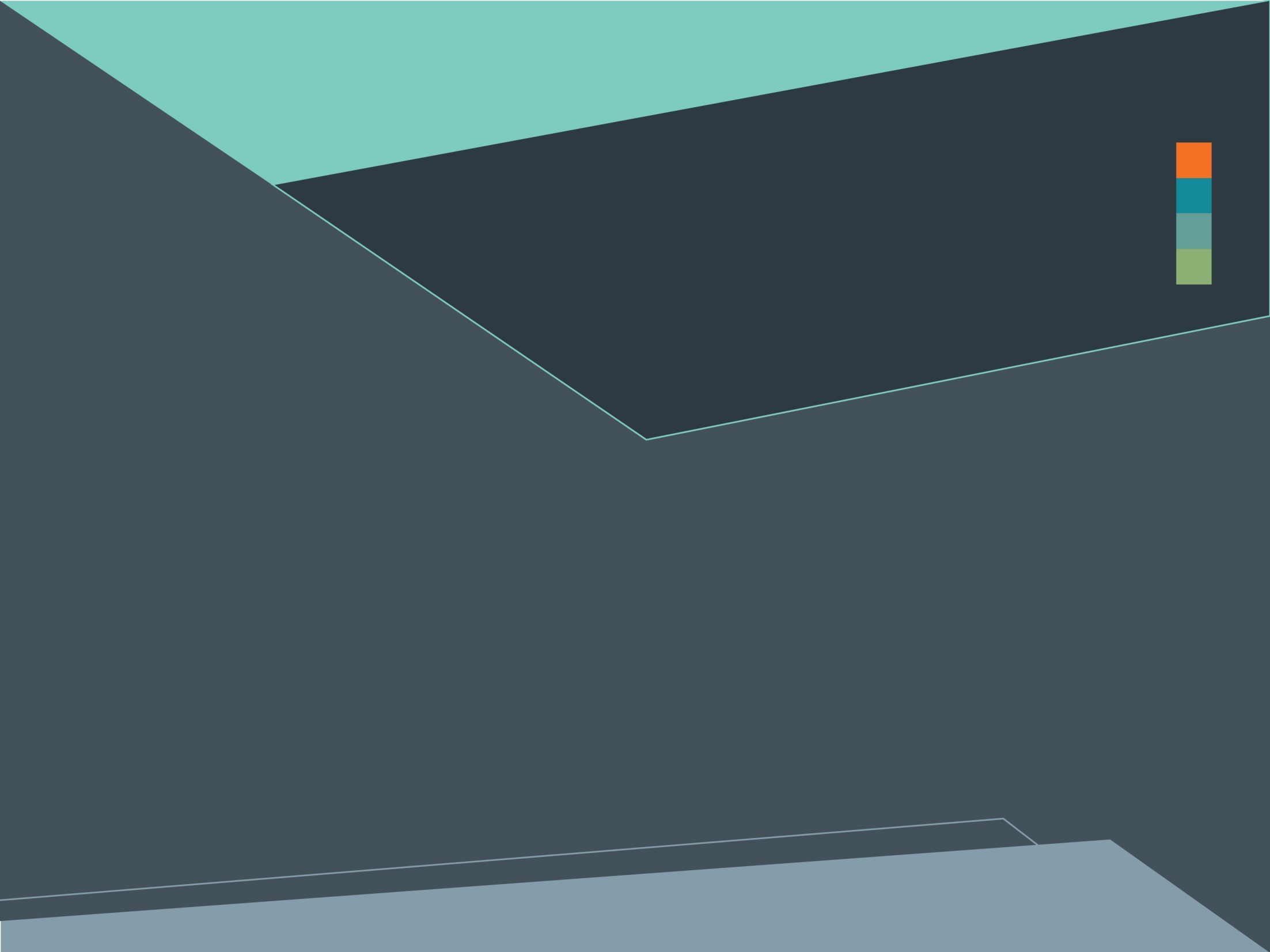 Недостатки количественного подхода
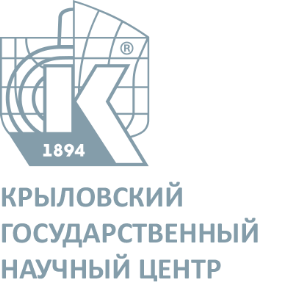 Преимущество компаний (стран), преуспевших во внедрении результатов научных исследований
Временные затраты на публикацию работ (в ущерб качеству)
Срок публикаций непрогнозируем
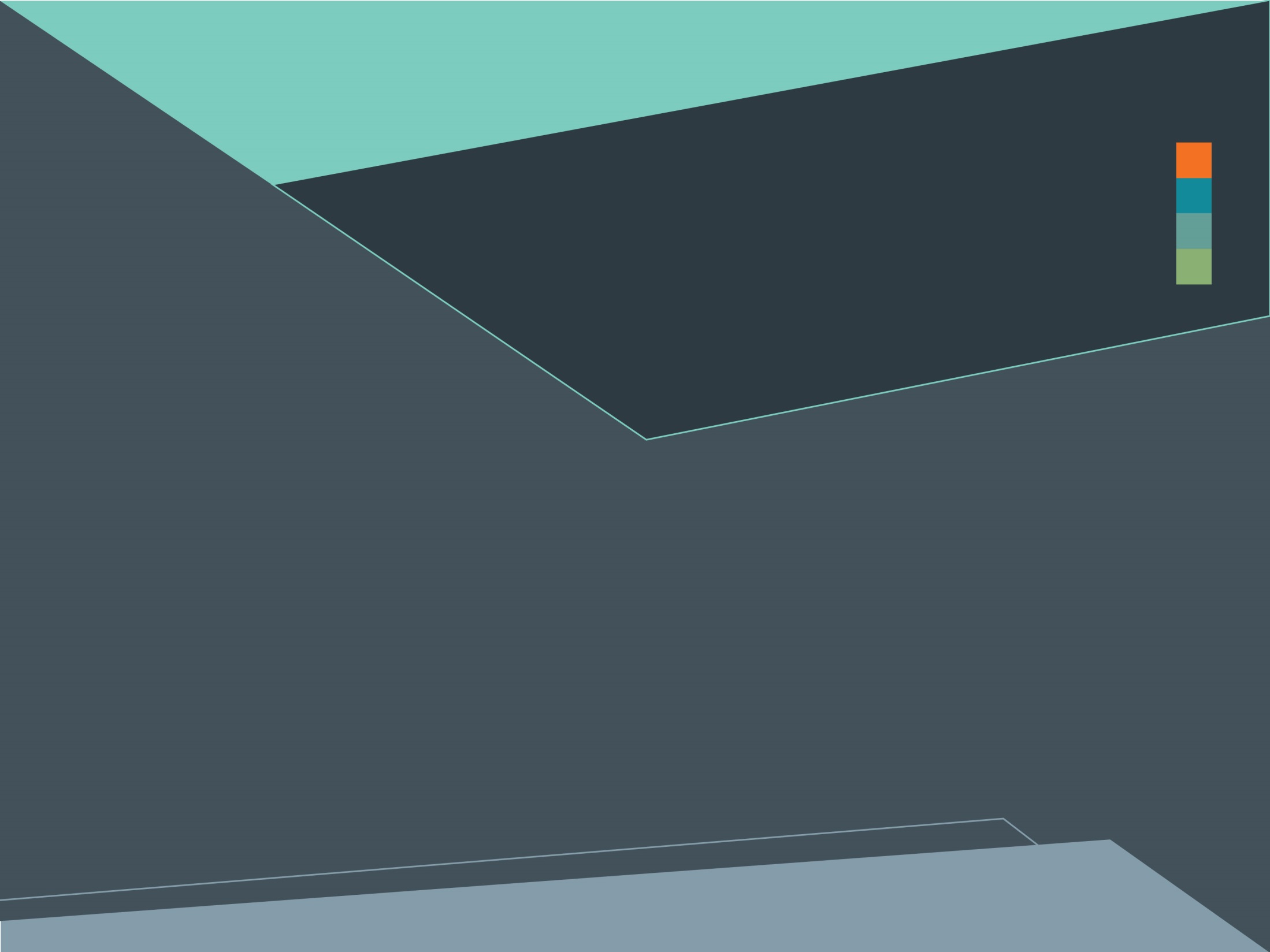 Географическое разнообразие авторов публикаций
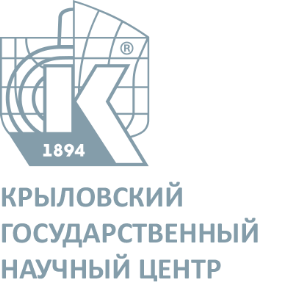 Научная деятельность – по определению процесс объективный и универсальный
географическая принадлежность исследователей
уровень развития определенной области знаний
Любому ученому при подготовке публикации необходимо провести анализ информации по теме исследования
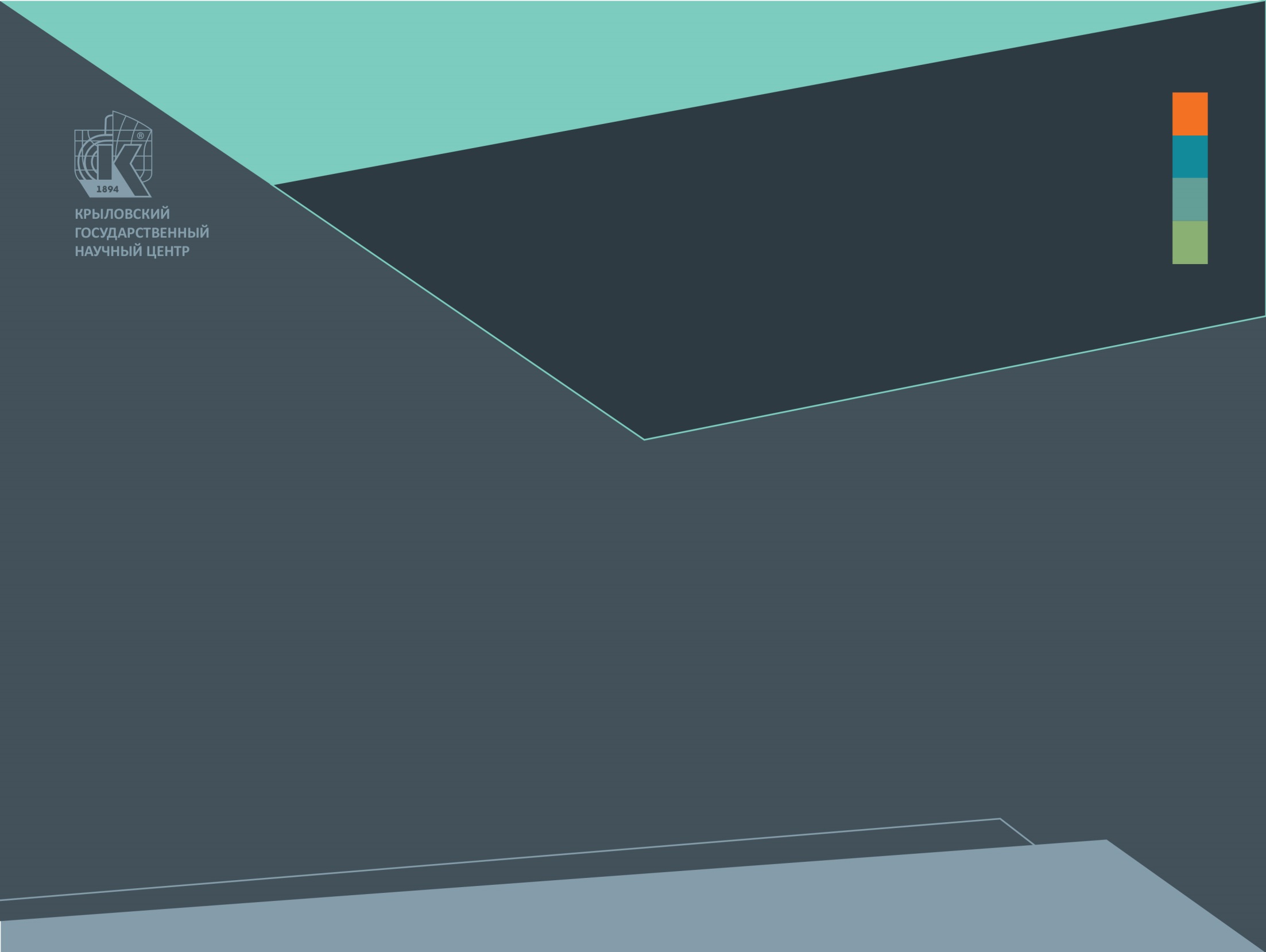 Распределениепубликаций по принадлежности авторов к организациям
Распределение публикаций по организациям
Распределение публикаций по организациям
845
2017
1. Центральный аэрогидродинамическийинститут им. Н.Е. Жуковского 
2. Центральный институт авиационногомоторостроения им. П.И. Баранова    
3. Московский физико-техническийинститут (государственный университет)
4. ОАО «Туполев»    
5. Московский государственный университетим. М.В. Ломоносова  
6. Центральный научно-исследовательскийинститут машиностроения    
7. Институт теоретической и прикладной механикиим. С.А. Христиановича СО РАН  
8. Научно-производственная корпорация «Иркут»    
9. ОАО «Авиадвигатель»    
10. Казанский национальный исследовательский технический университет им. А.Н. Туполева
1. Крыловский государственный научный центр
2. Санкт-Петербургский государственный морской технический университет 
3. Санкт-Петербургский государственный университет  
4. Военный учебно-научный центр Военно-Морского Флота «Военно-морская академия им. Адмирала
Флота Советского Союза Н.Г. Кузнецова»
5. Научно-исследовательский институт
стандартизации и сертификации «Лот» 
6. Калининградский государственный
технический университет
7. Санкт-Петербургский политехнический
университет Петра Великого
8. Морское инженерное бюро  
9. Нижегородский государственный
технический университет им. Р.Е. Алексеева
10. Институт проблем машиноведения РАН
36
38
15
29
14
10
14
9
9
11
8
11
7
9
7
9
6
8
Труды Крыловского государственного научного центра
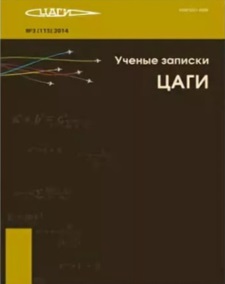 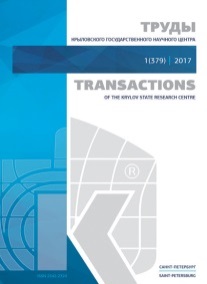 Ученые записки ЦАГИ
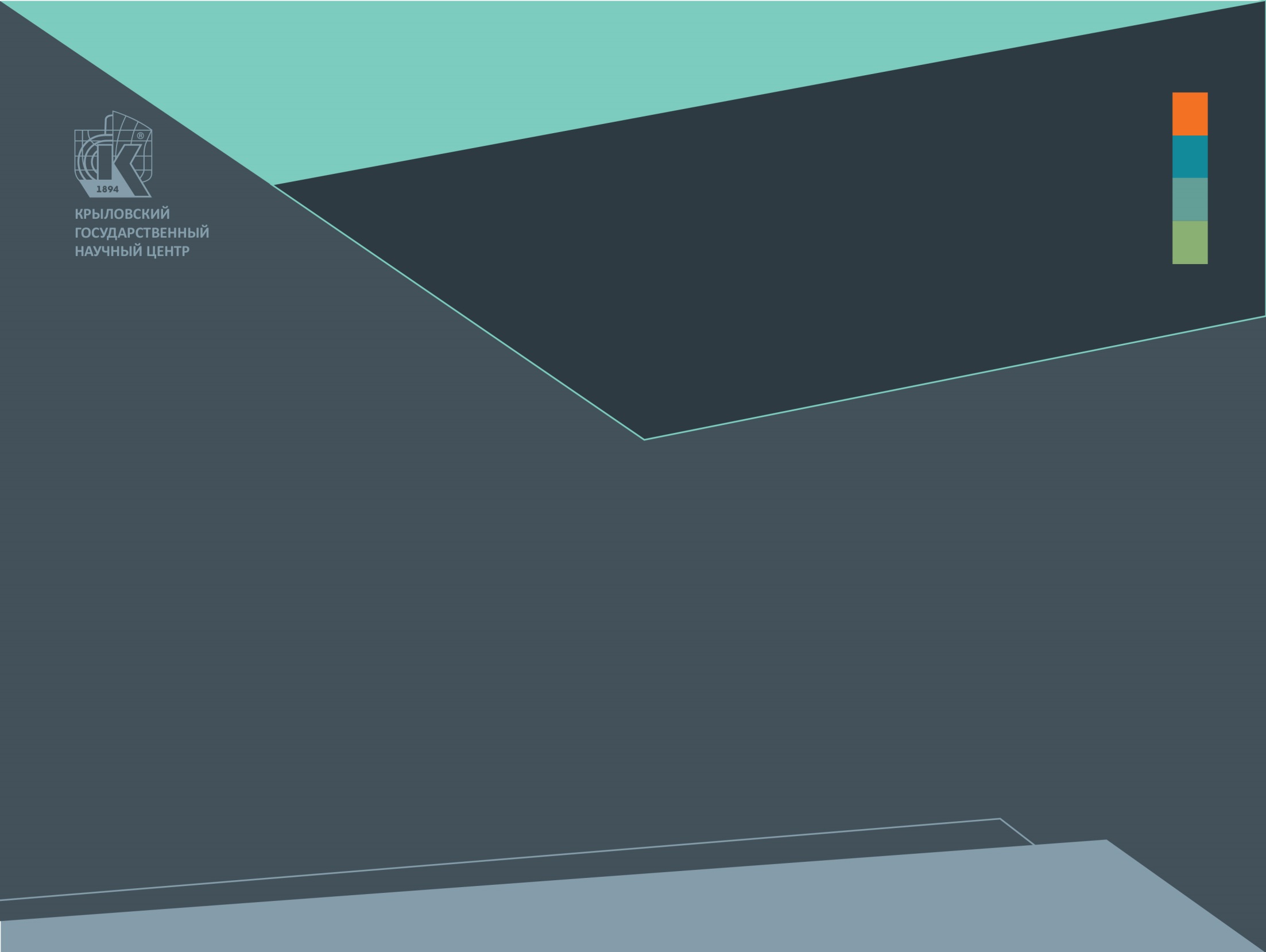 Анализ
документального потока.
Термин «submarine»
Объективная принадлежность создателей подводных лодок к определенному государству
Термин практически не употребляется в смежных областях
Подводная лодка – это один из самых сложных объектов судостроения, который на всех этапах жизненного цикла сопровождается большим количеством научных публикаций
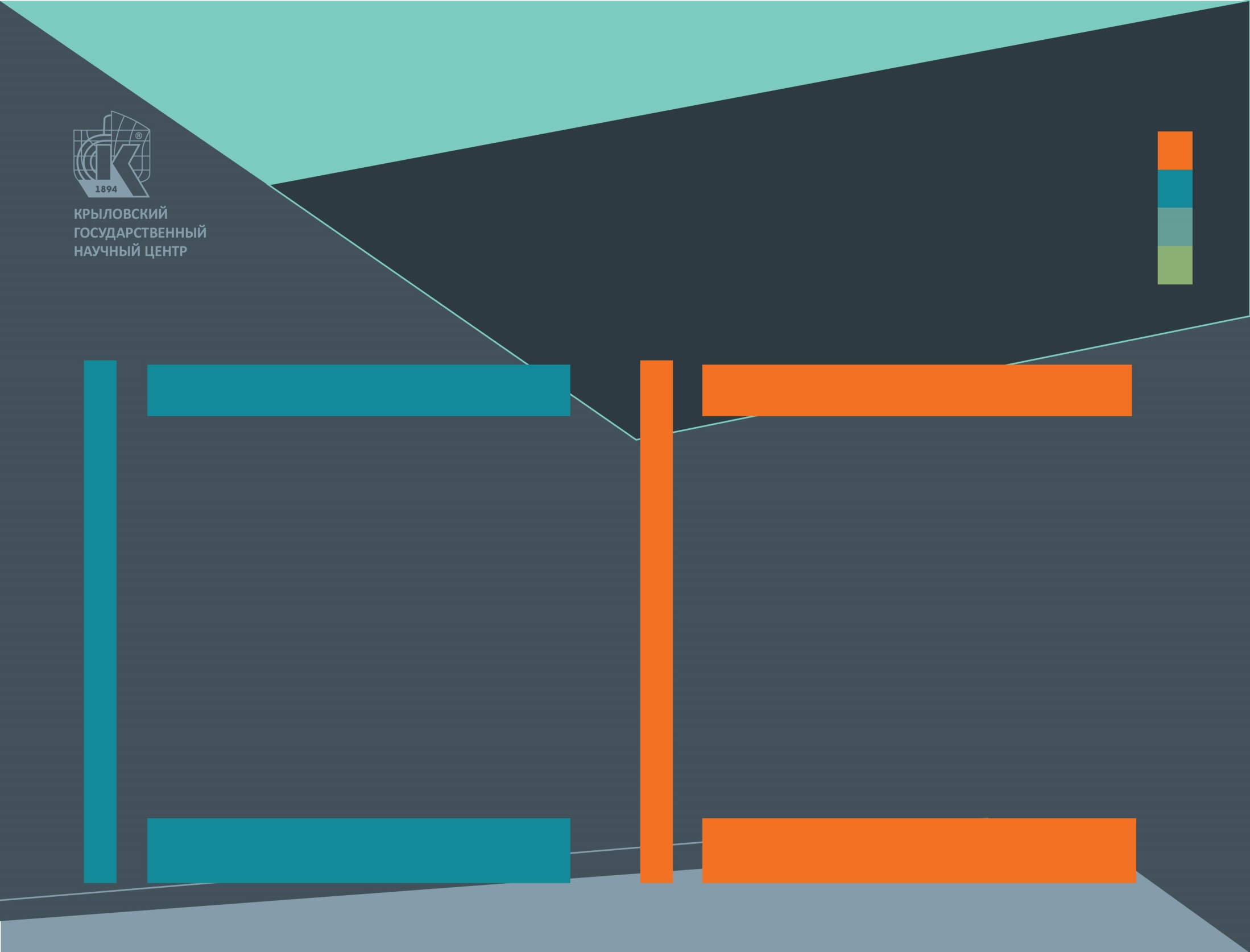 Распределение термина «Submarine» в заглавиях публикаций, ранжированиепо странам (1991–2017)
Данные Scopus
Данные Web of Science
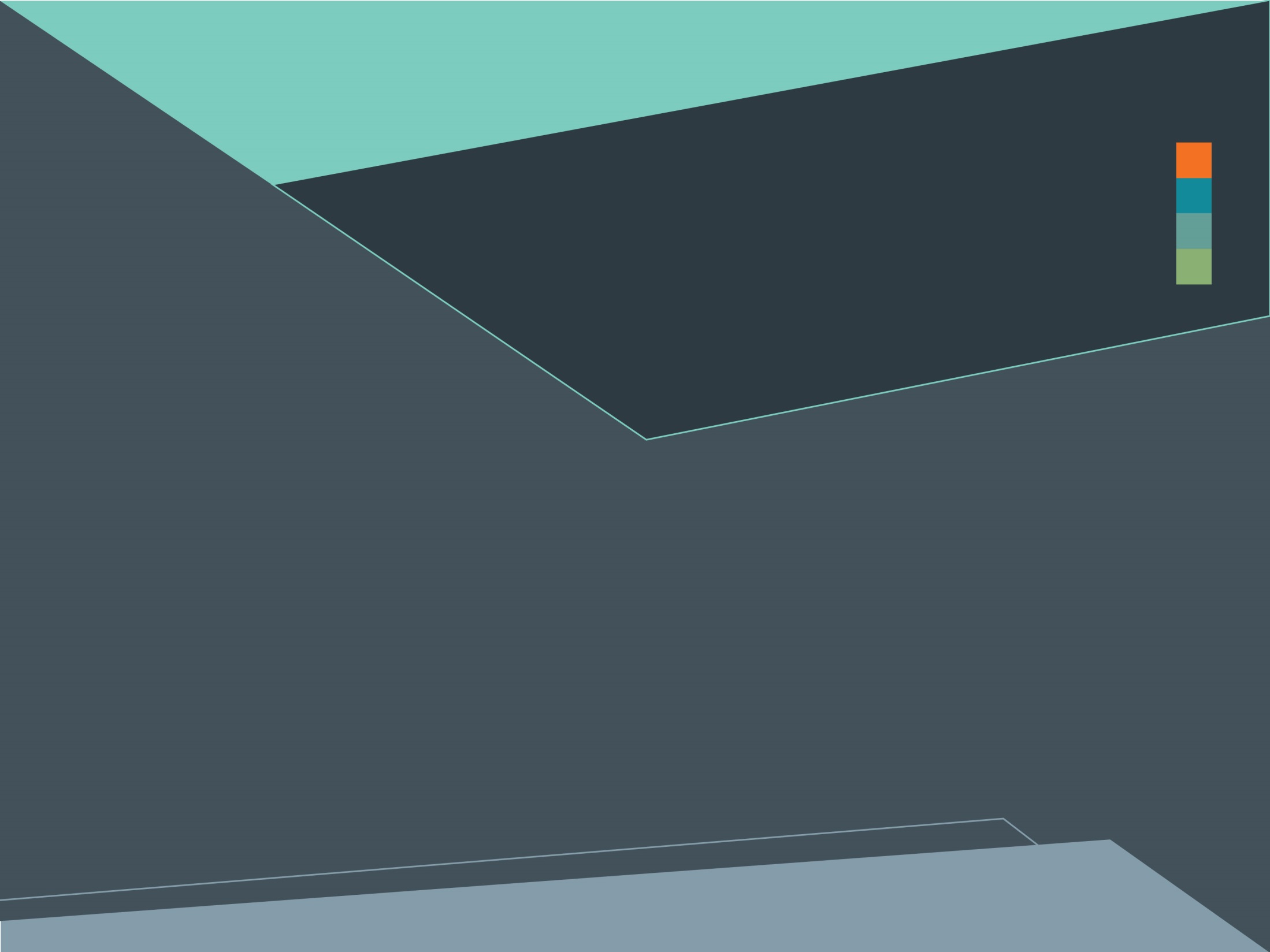 Количество действующих подводных лодок различных стран
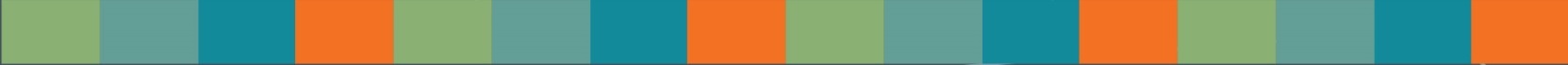 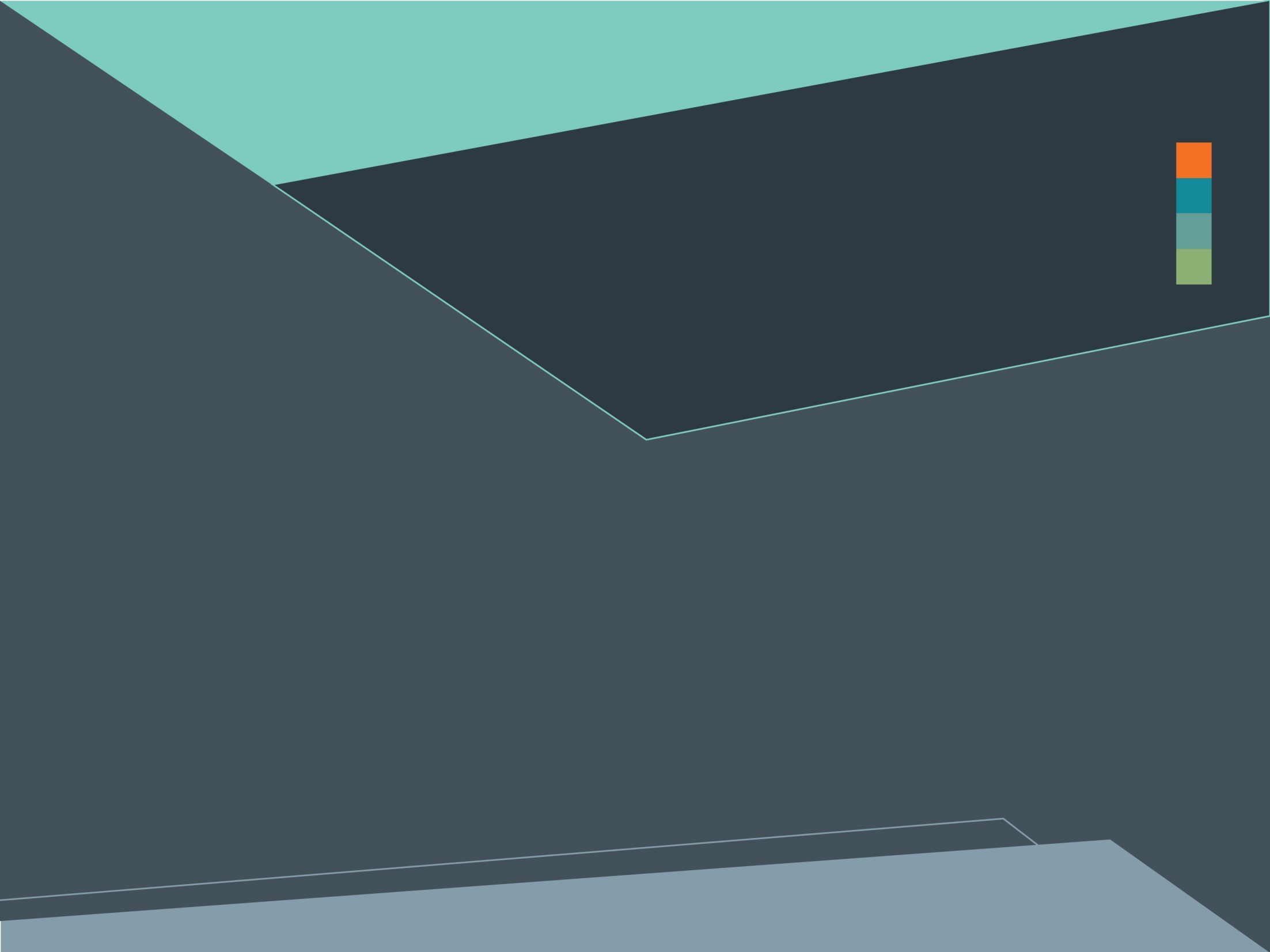 Отечественные научные журналы по судостроению в МНБД
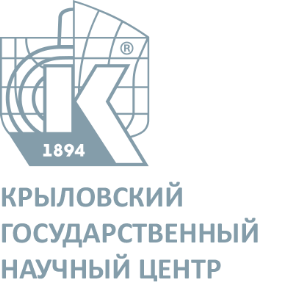 Вопросы научного обеспечения судостроения освещаются в 18 отечественных научных журналах, включенных в перечень ВАК
В МНБД ИНДЕКСИРУЕТСЯ ТОЛЬКО 2 ЖУРНАЛА:
«Морские интеллектуальные технологии» – ESCI
«Фундаментальная и прикладная гидрофизика» – Scopus
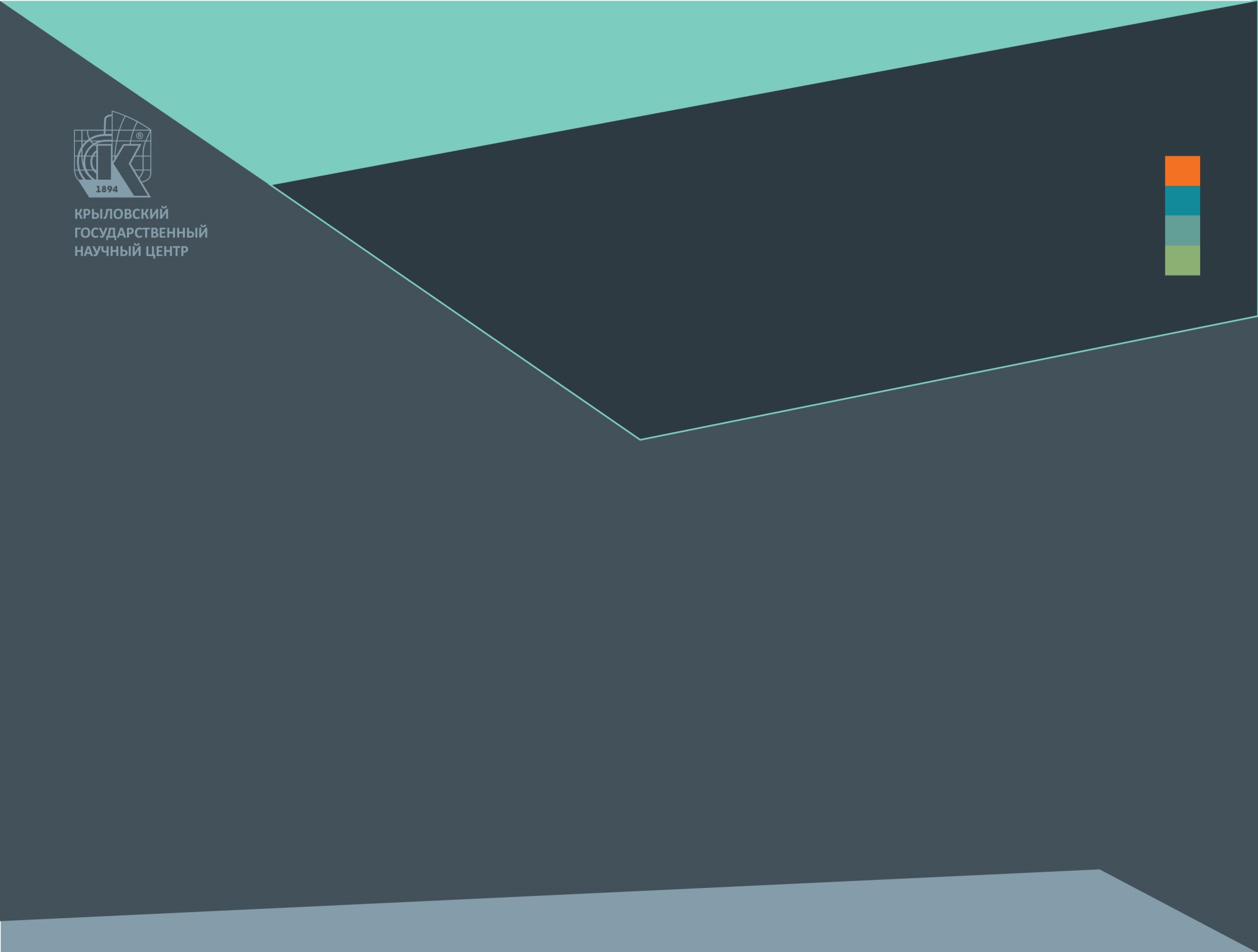 Запрос по теме «Теоретические основы проектирования
и постройки судов» – «Ship Design»
Название издания
Название издания
18
68
Морской вестник
Труды Крыловского государственного научного центра
Судостроение
Вестник Астраханского государственного технического университета. Серия: Морская техника и технология
Эксплуатация морского транспорта
Научно-технический сборник Российского морского регистра судоходства
Морские интеллектуальные технологии
Вестник Волжской государственнойакадемии водного транспорта
Труды Санкт-Петербургского государственного морского технического университета
Вестник Камчатского государственноготехнического университета
OCEAN ENGINEERING   
 2017 IEEE ELECTRIC SHIP TECHNOLOGIES SYMPOSIUM ESTS   
 SHIPS AND OFFSHORE STRUCTURES   
 MARINE INTELLECTUAL TECHNOLOGIES   
 2017 4TH INTERNATIONAL CONFERENCE ON TRANSPORTATION INFORMATION AND SAFETY ICTIS  
 POLISH MARITIME RESEARCH   
 AER ADVANCES IN ENGINEERING RESEARCH   
 APPLIED OCEAN RESEARCH   
 NAVAL ENGINEERS JOURNAL   
 IOP CONFERENCE SERIES MATERIALS SCIENCE AND ENGINEERING
13
30
11
21
5
19
17
4
4
17
4
15
3
15
15
2
14
2
1114
статей
100
статей
Данные РИНЦ
Данные Web of Science
2017 г.
2017 г.
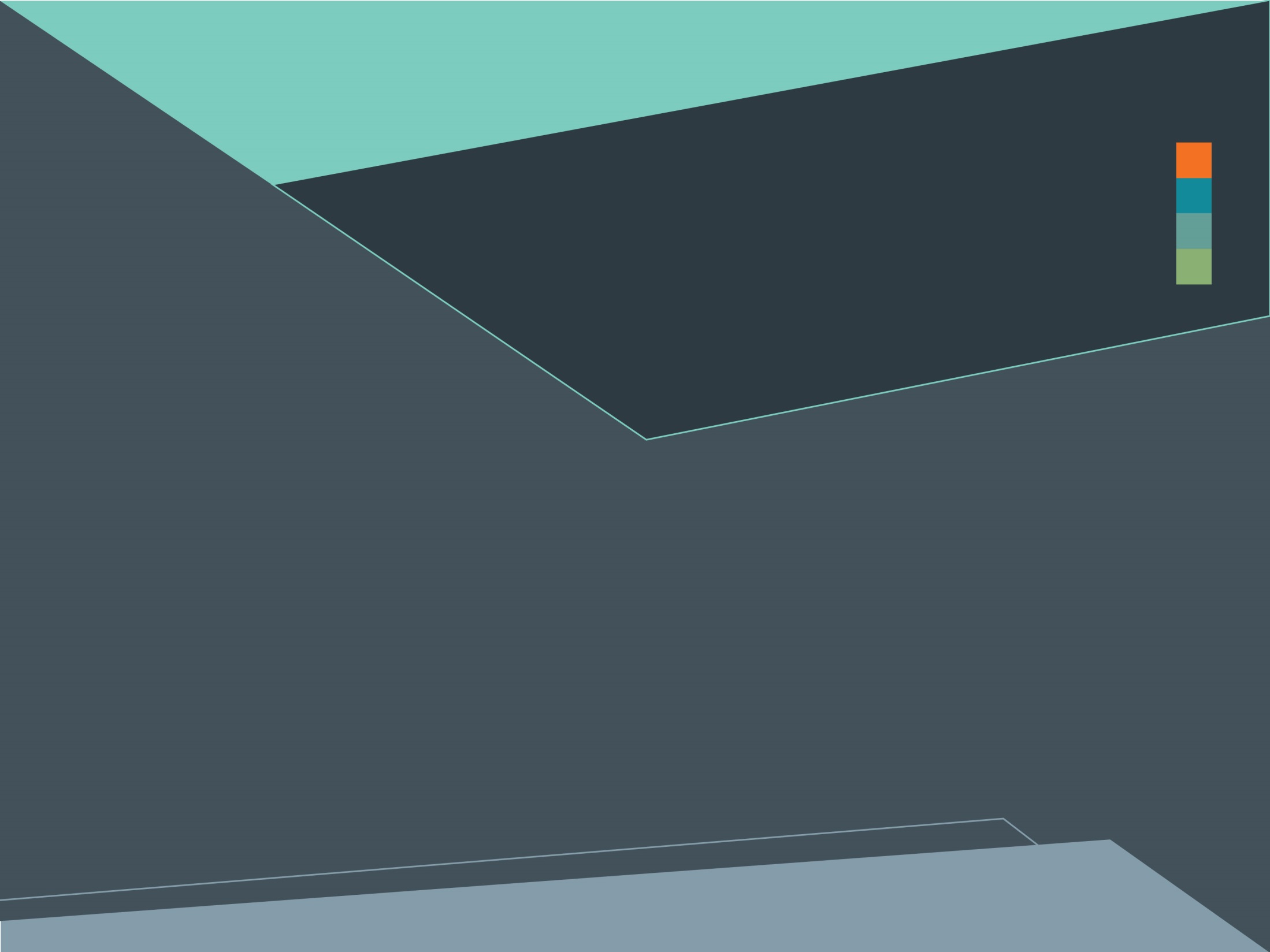 Проблемы теории
и практики
наукометрии
Эффективная оценка, основанная на количественных показателях, требует использования целого набора метрик
Искусственно расширяемая география авторов журнала может нанести урон репутации, а также изменить тематическую направленность издания
Заявленная многими современными исследователями связь цитируемости и развития определенной области знаний небесспорна
Главным критерием отбора журналов должна быть экспертная оценка научного уровня
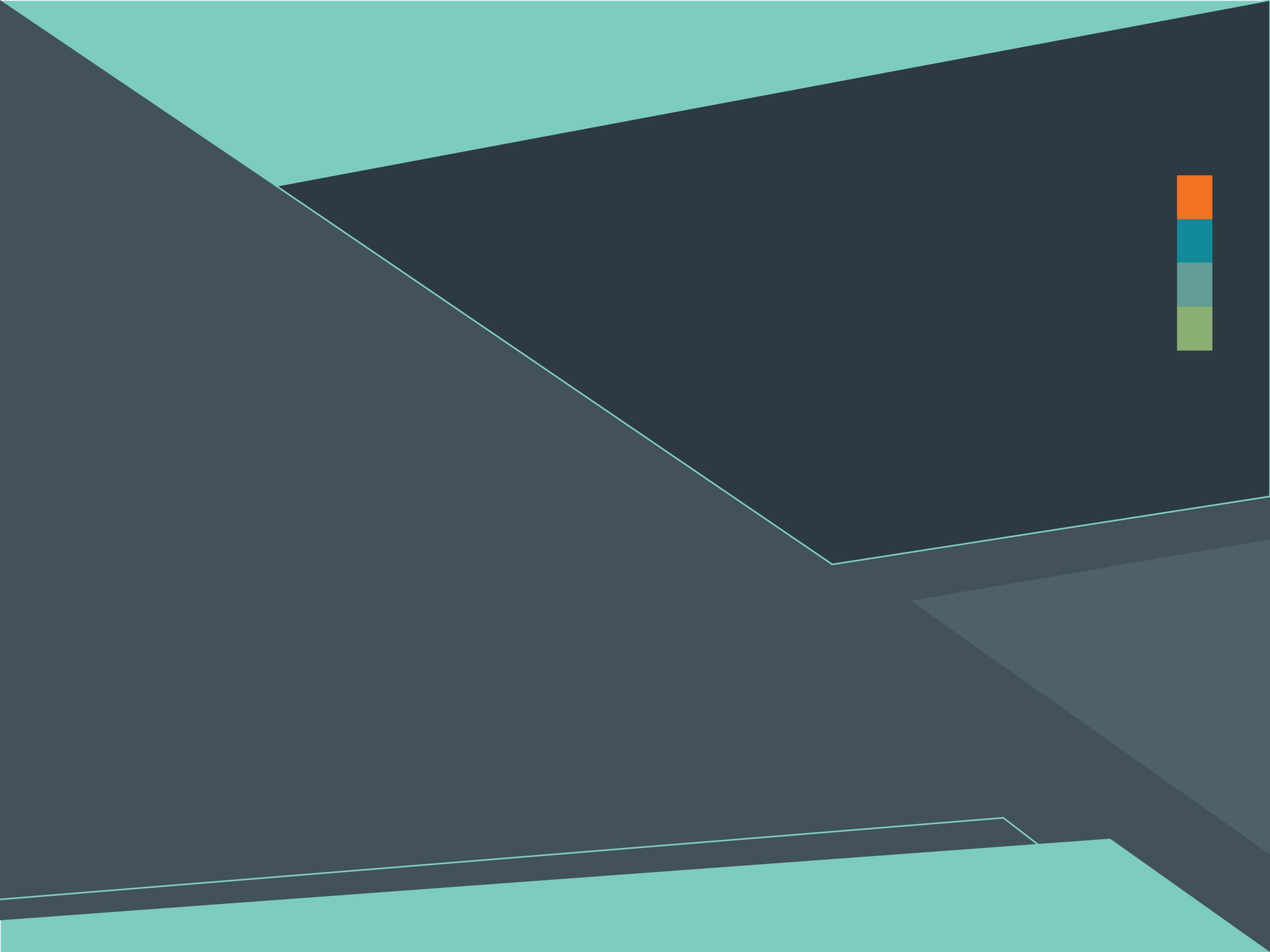 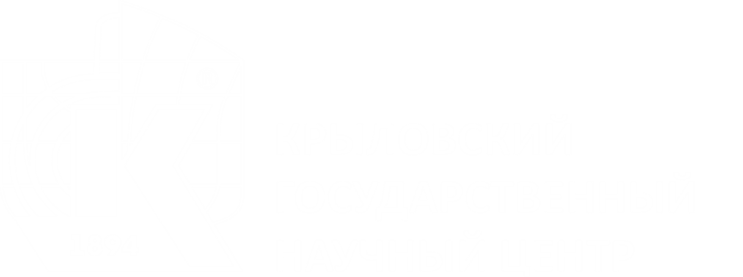 Спасибо за внимание!